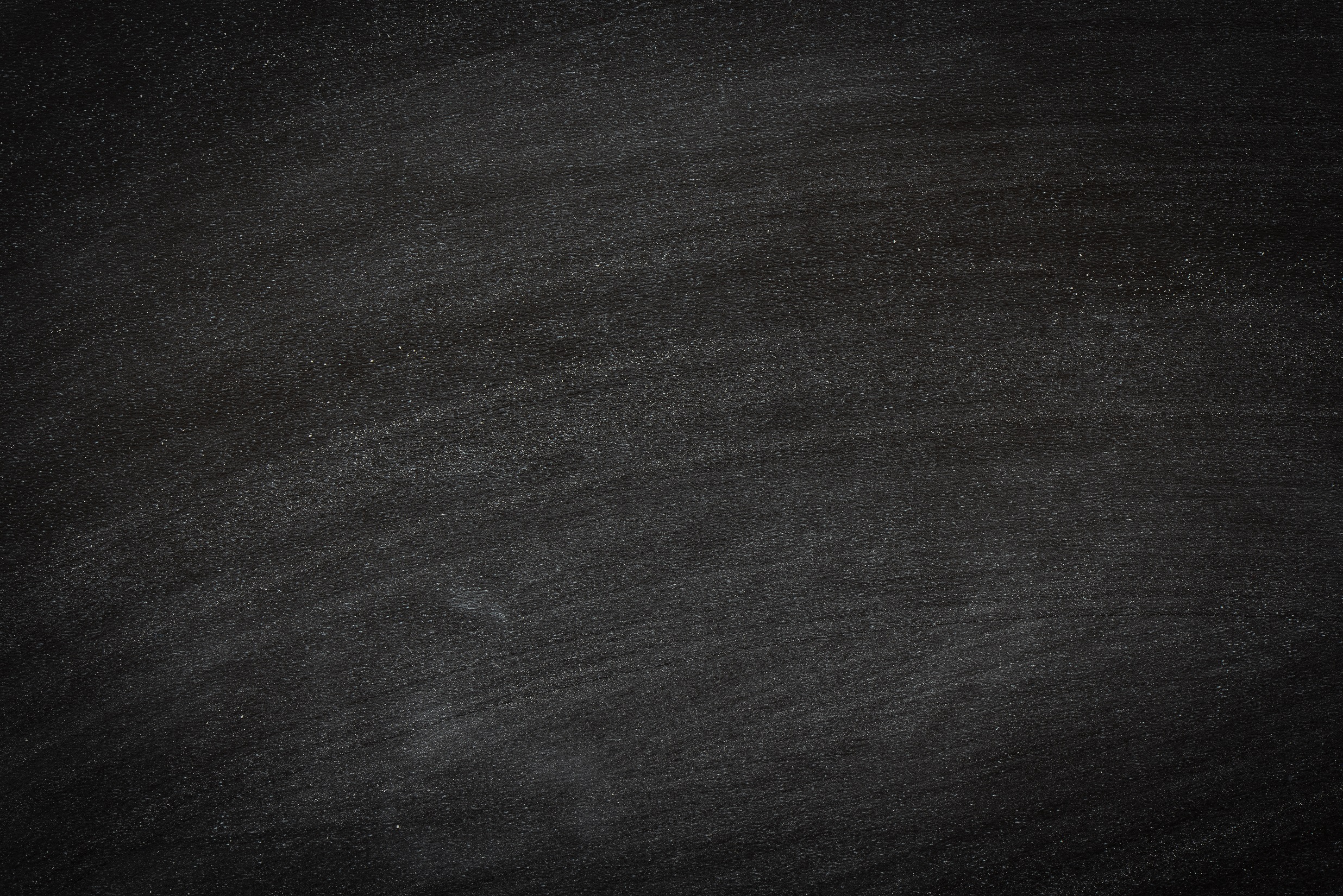 XEMI
블랙스튜디오 템플릿
Chapter 1. 
수학_칠판,육각형
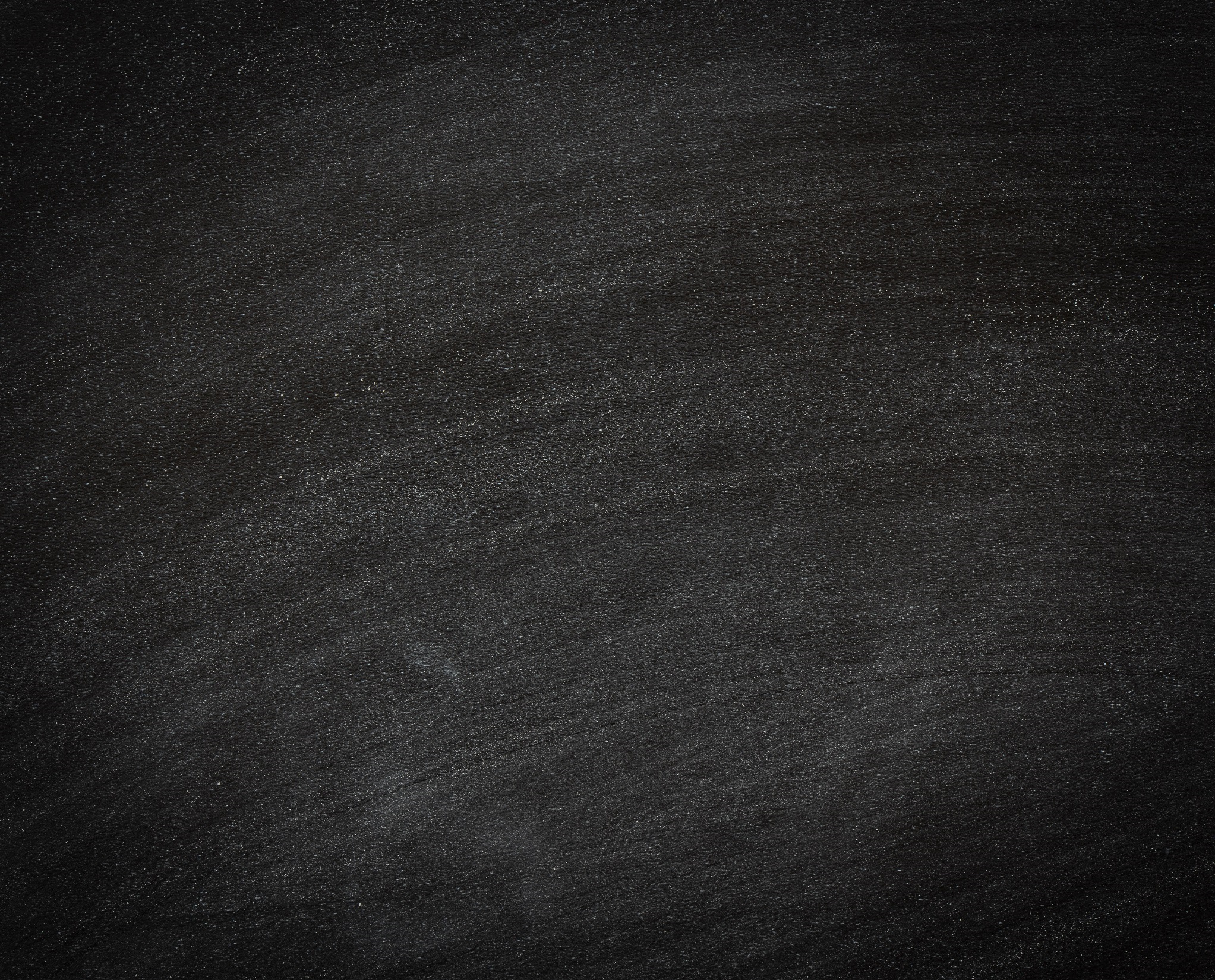 XEMI
블랙스튜디오 템플릿
이곳에 학습 목표를 적어 주십시오.
이곳에 학습 목표를 적어 주십시오.
이곳에 학습 목표를 적어 주십시오.
학습
목표
이곳에 학습 내용을 적어 주십시오.
이곳에 학습 내용을 적어 주십시오.
이곳에 학습 내용을 적어 주십시오.
학습
내용
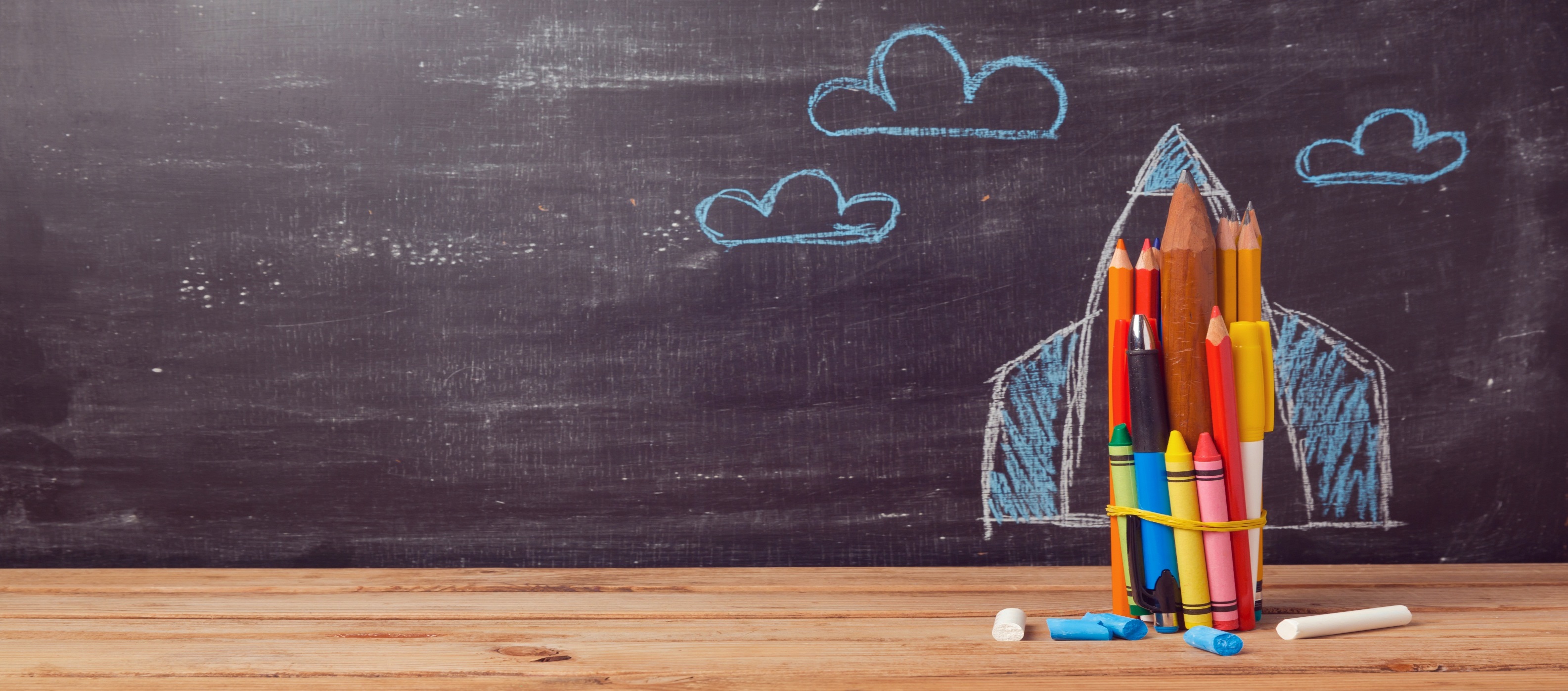 1.
수학_칠판,육각형
1) 내용
내용3
내용2
내용1
내용을 입력하세요.
내용을 입력하세요.
내용을 입력하세요.
1.
수학_칠판,육각형
1) 내용
차트 제목
계열 1
계열 2
계열 3
계열 4
차트는 도형으로 이루어져있습니다. 
높낮이로 수치 조절하면 됩니다. 
색 편집은 도형서식_채우기에서 조절하면 됩니다.
이곳에 원하는 내용을 입력하세요.
1.
수학_칠판,육각형
1) 내용
페르마의 마지막 정리
17세기 최고의 수학자 피에르 페르마

xn＋yn=zn에서 x,y,z가 0이 아닌 정수이고, n이 3 이상의 자연수인 경우 이 관계를 만족시키는 자연수 x,y,z는 존재하지 않는다.

1995년 앤드루 와일스에 의해 증명
* 줄 간격
판서 진행 시 줄 간격은 1.5가 적절합니다.
1.
수학_칠판,육각형
2) 인물설명적용
피에르 페르마 (1601.8.17 ~ 1665.1.12)
사진 이미지 변경은 도형 서식_채우기_그림_ 그림삽입 하면 됩니다.
근대의 정수 이론 및 확률론의 창시자
좌표기하학을 확립하는 데도 크게 기여
페르마의 마지막 정리
피타고라스의 정리
xn＋yn=zn에서 x,y,z가 0이 아닌 정수이고, n이 3 이상의 자연수인 경우 이 관계를 
만족시키는 자연수 x,y,z는 존재하지 않는다.

* 피타고라스의 정리를 확장
A
c
b
직각삼각형에서 직각을 낀 두 변의 길이를 각각 a, b라 하고, 빗변의 길이를 c라 하면 a2+b2=c2이 성립한다.
B
C
a
1.
수학_칠판,육각형
3) 인물명언
나는 정말 놀라운 증명 방법을 발견했다.
하지만 
이 공책의 여백이 좁아서 증명을 쓸 수가 없다.
피에르 페르마 
(1601.8.17 ~ 1665.1.12)
1.
수학_칠판,육각형
4) 판서용
원기둥의 부피 공식
점과 직선 사이의 거리 공식
피타고라스의 정의
판서용 페이지로 배경전체가 칠판 질감이 있습니다.
설정은 슬라이드 레이아웃에서 변경 가능합니다.
수식은 직접 판서를 권장 합니다.
V 원기둥의 부피
h
r
A
d 점과 직선 사이의 거리
c
b
B
C
a
내용1
Thank
YOU
본 PPT 템플릿은 ㈜ 재미의 소유이며 타 용도로 사용하실 수 없습니다.
ⓒ Copyright 2016 XEMI all right reserved